Факультет вычислительной математики и кибернетики
МГУ имени М.В. Ломоносова
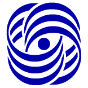 Программа профессиональной переподготовки«Разработчик профессионально-ориентированных 
компьютерных технологий»
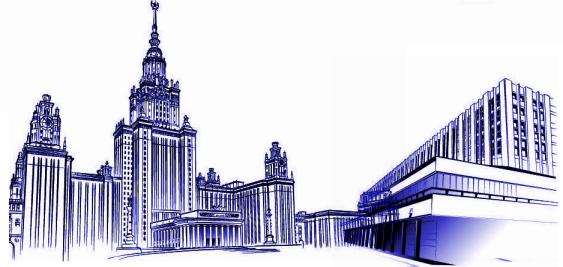 РАЗРАБОТКА ИНСТРУМЕНТАРИЯ ДЛЯ ОБРАТНОГО ПРОЕКТИРОВАНИЯ И ВИЗУАЛИЗАЦИИ ПРОГРАММ НА ЯЗЫКЕ RUST

Грибов Артём Анатольевич
к.ф-м.н Романов Владимир Юрьевич
1 / 13
Постановка задачи
1.Разработка распознавателя текстов, написанных на языке Rust и построение абстрактного синтаксического дерева программы написанной на этом языке.

2.Интеграция разрабатываемого макета инструмента в среду Eclipse.

3.Построение модели для программ, написанных на языке Rust, с помощью языка моделирования UML.

4.Генерация диаграмм использующих графическую нотацию языка UML и визуализирующих отдельные аспекты архитектуры систем разработанных на языке Rust.
2 / 13
Интеграция разрабатываемого макета инструмента в среду Eclipse
Синтаксически ориентированный редактор языка Rust
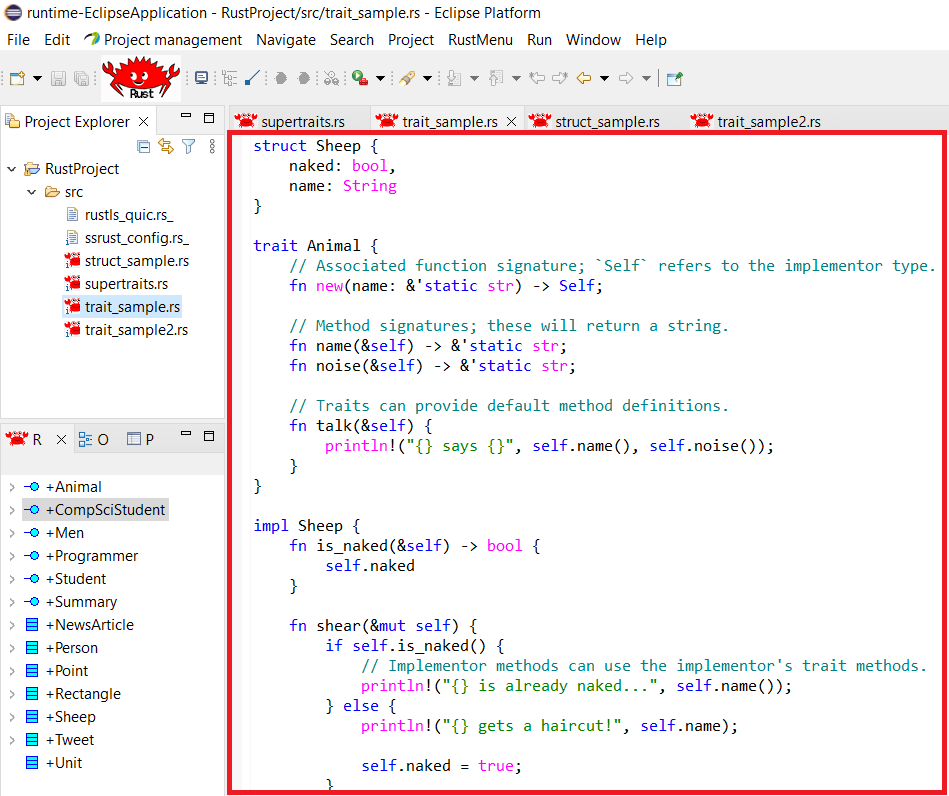 3 / 13
Разработка распознавателя текстов написанных на языке Rust
Грамматика языка Rust
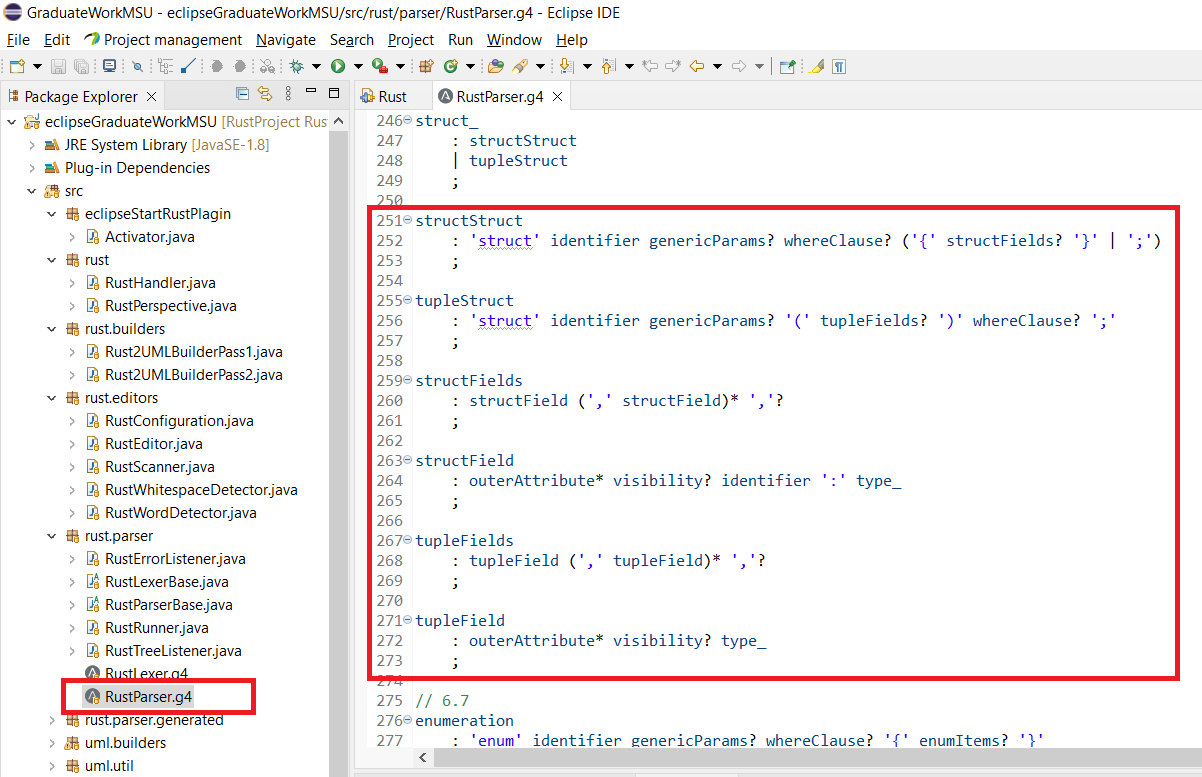 4 / 13
Разработка распознавателя текстов написанных на языке Rust
Сгенерированный распознаватель языка Rust
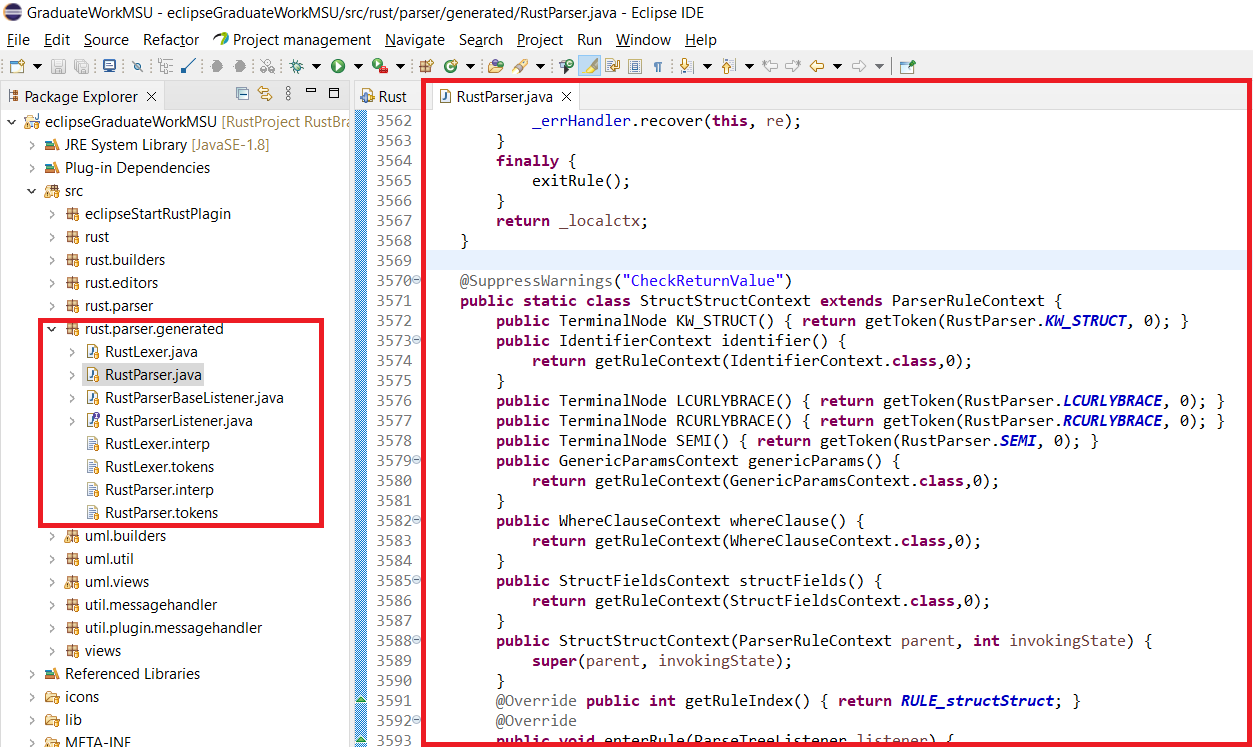 5 / 13
Структура программы
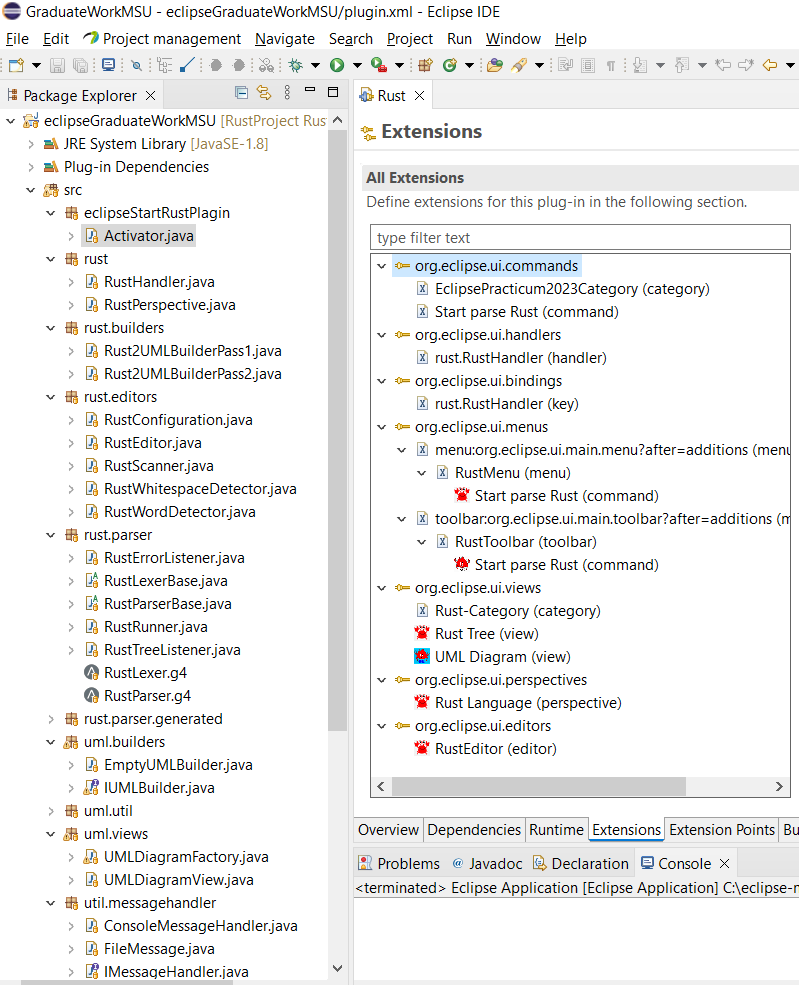 6 / 13
Разработка распознавателя текстов написанных на языке Rust
Правило structStruct в описании грамматики языка
structStruct
    : 'struct' identifier 
     genericParams? 
     whereClause? 
     ( '{' structFields? '}' 
        | ';'     
     )
    ;
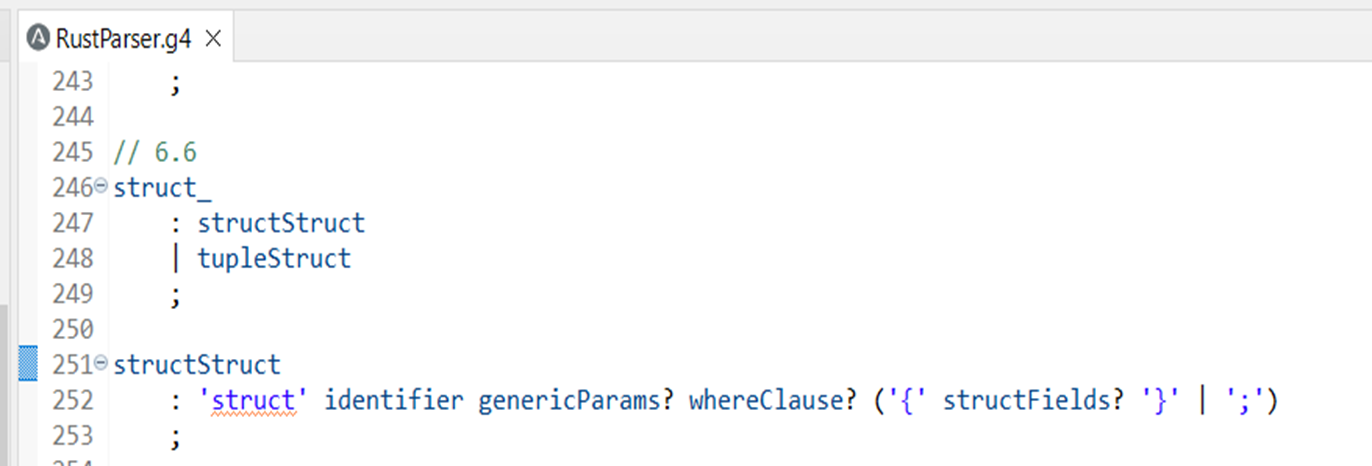 7 / 13
Разработка распознавателя текстов написанных на языке Rust
Семантические действия при входе в правило structStruct
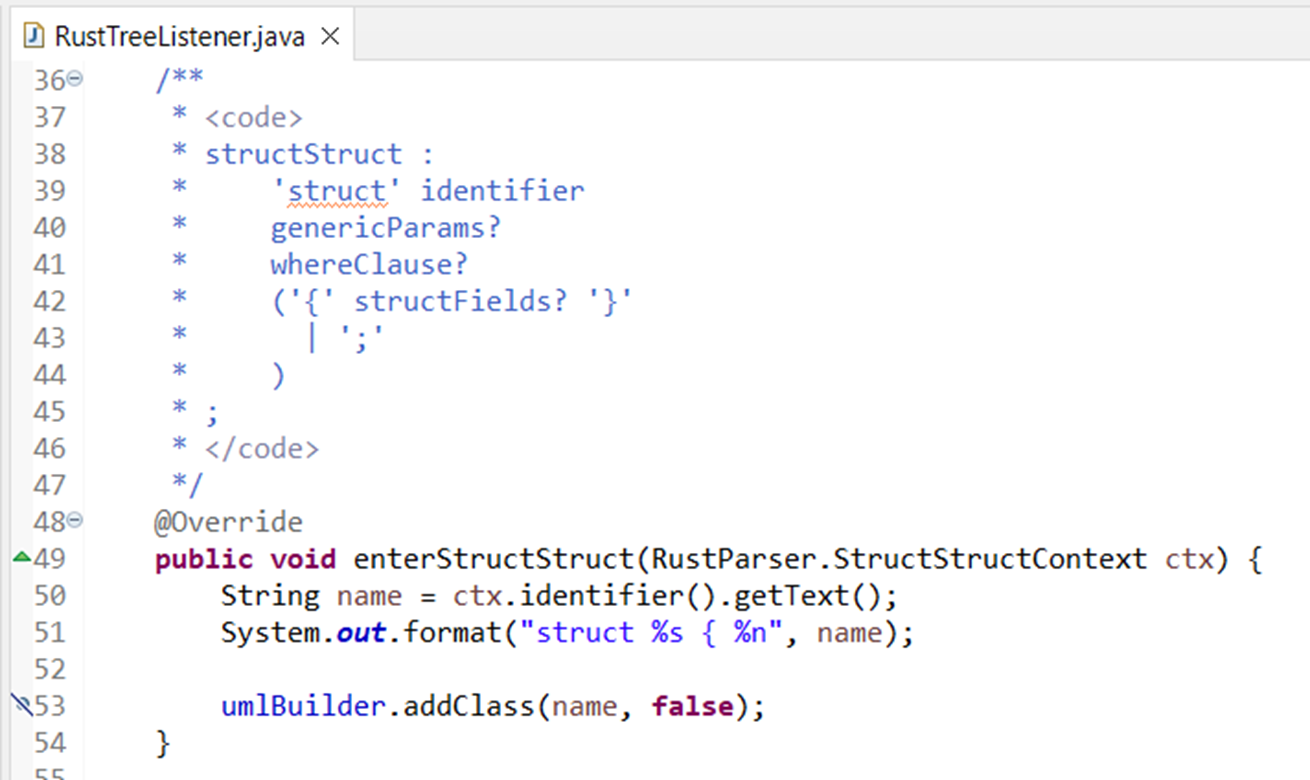 8 / 13
Построение модели для программ на языке Rust с помощью языка моделирования UML.
Представление UML модели в виде дерева (Rust Tree)
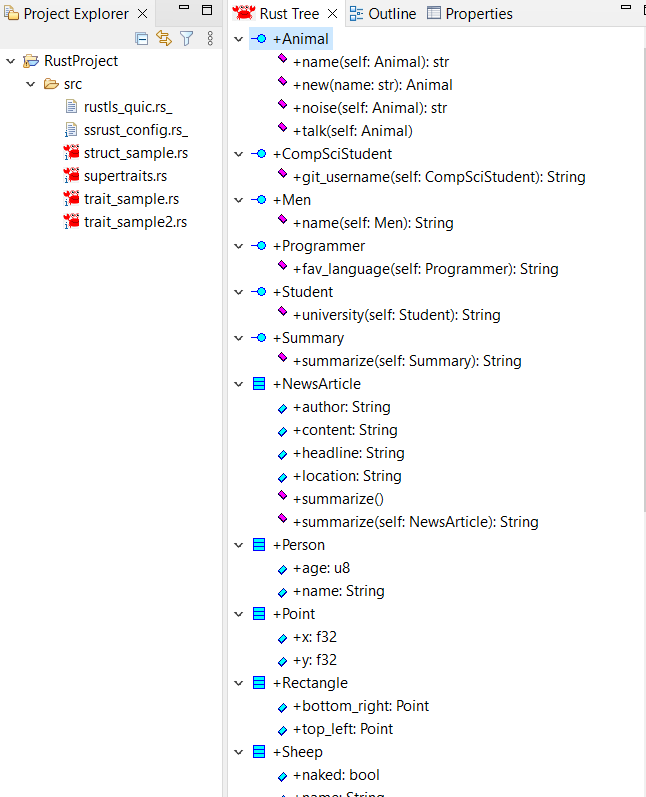 9 / 13
Построение модели для программ на языке Rust с помощью языка моделирования UML.
UML модель трейта Animal в виде дерева (Rust Tree)
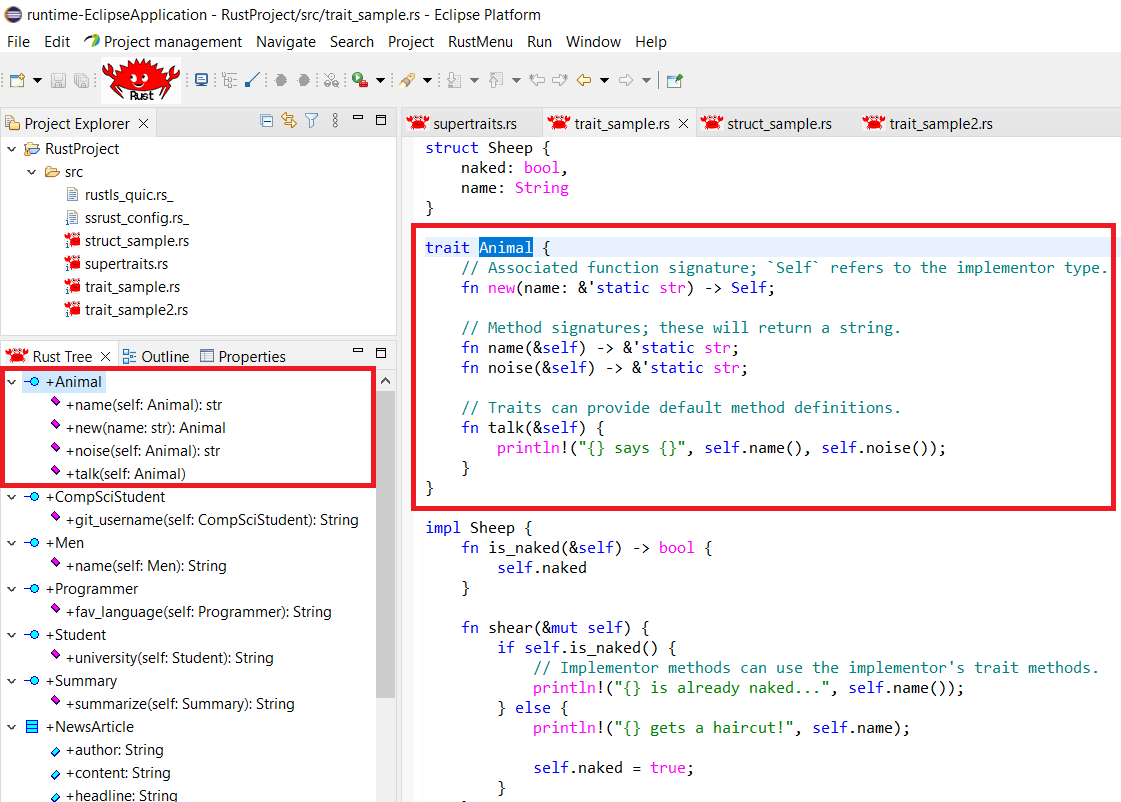 10 / 13
Генерация UML-диаграмм визуализирующих отдельные аспекты систем разработанных на языке Rust
Диаграмма реализации интерфейса 
структурами
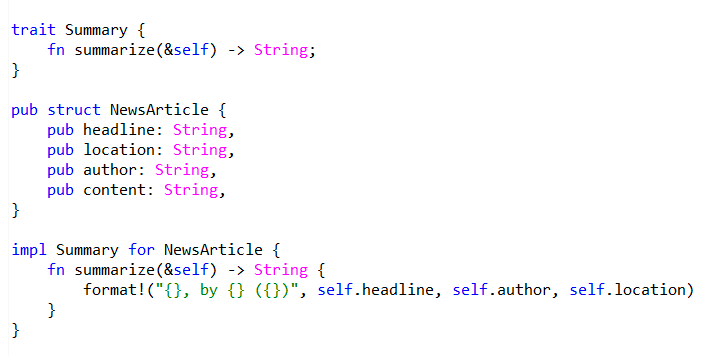 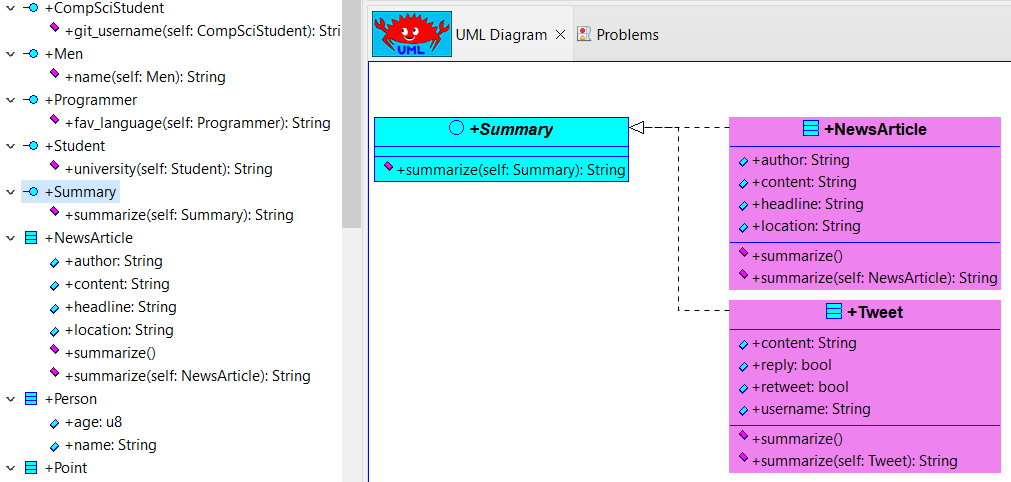 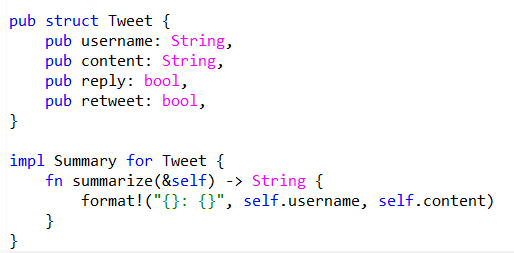 11 / 13
Генерация UML-диаграмм визуализирующих отдельные аспекты систем разработанных на языке Rust
Визуализация отношений между объектами
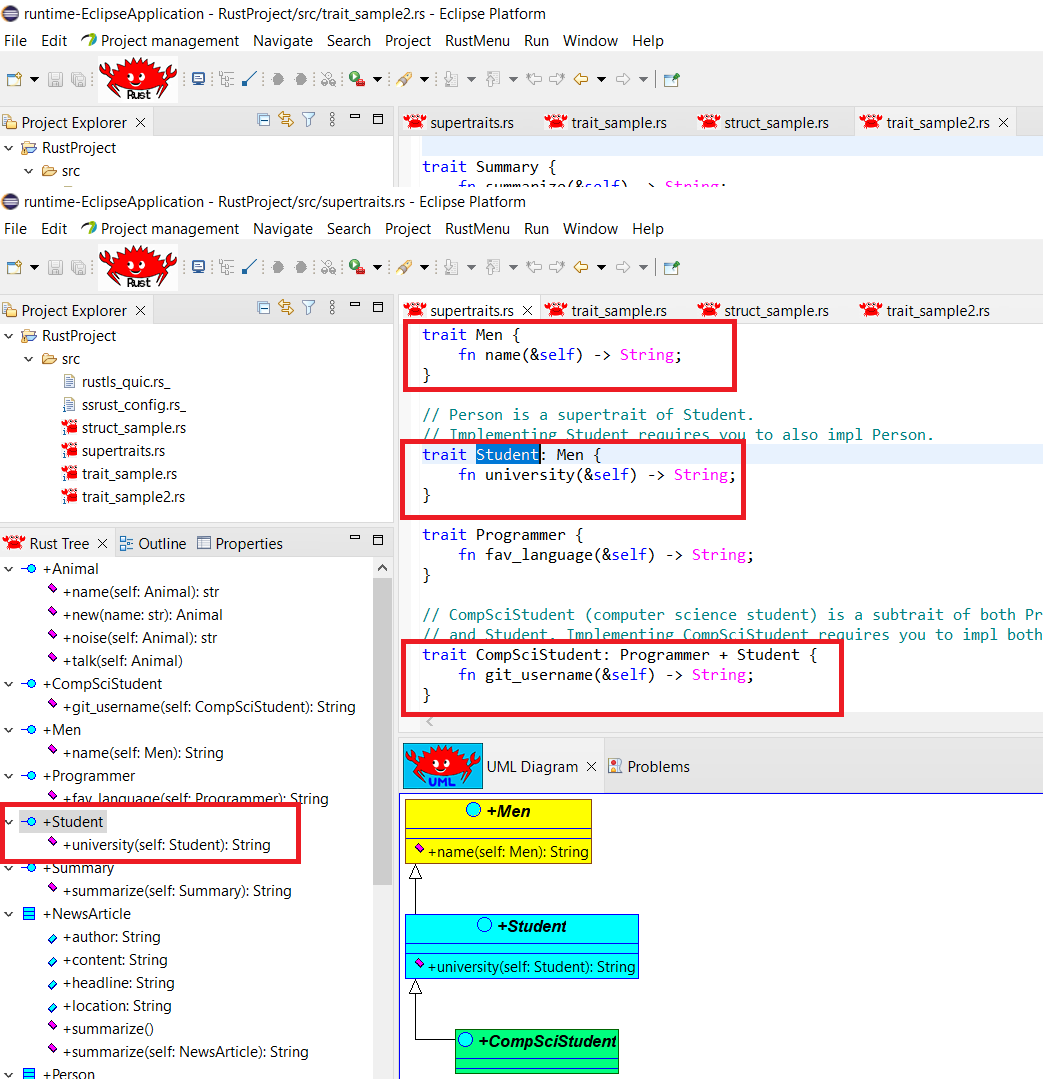 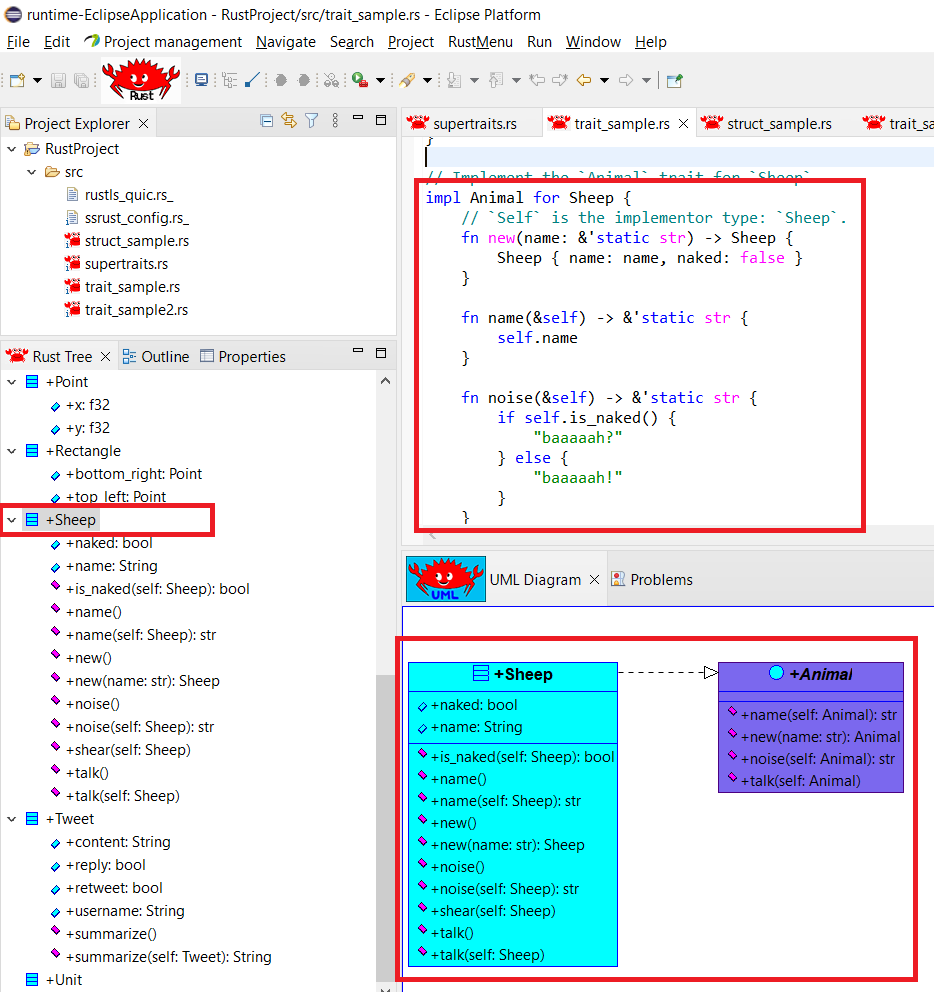 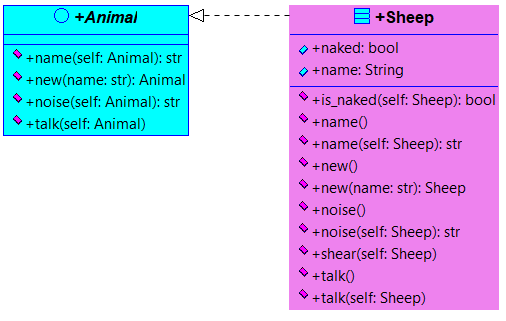 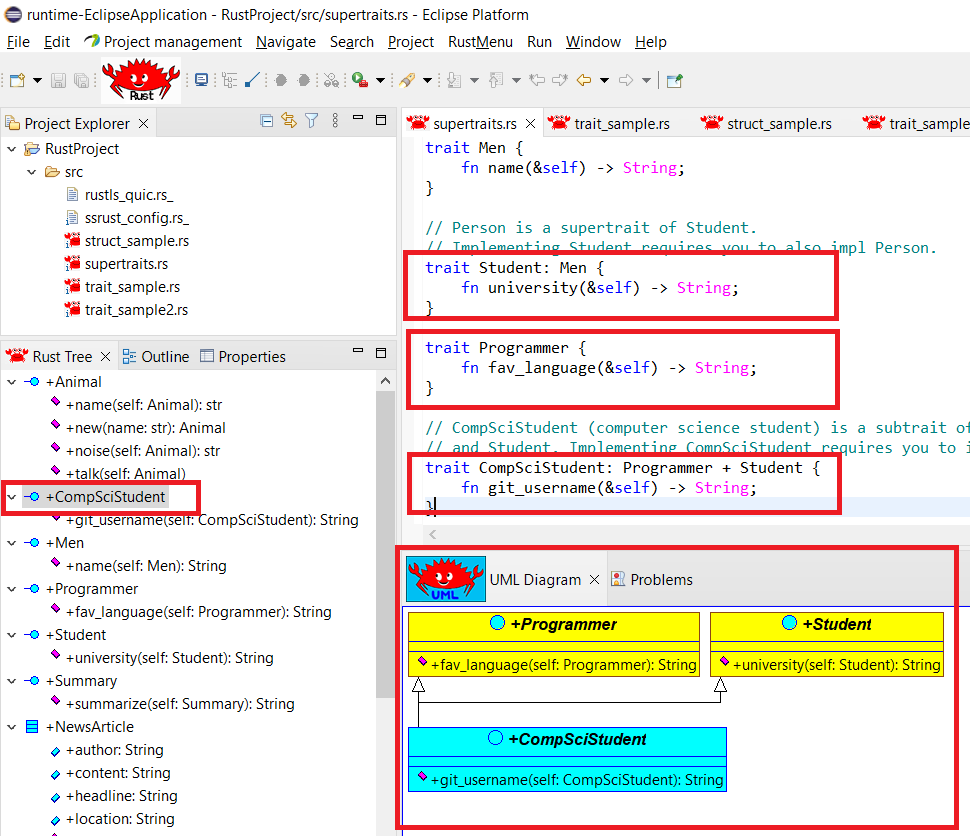 12 / 13
Выводы
1. Разработан распознаватель текстов написанных на языке Rust и построено абстрактное синтаксическое дерево программы написанной на этом языке.
2. Разрабатываемый макет инструмента интегрирован в среду Eclipse в виде плагина.
3. Строятся и визуализируются UML-модели для программ, написанных на языке Rust, с помощью языка моделирования UML.
4. Генерируются диаграммы, использующие графическую нотацию языка UML и визуализирующие диаграммы зависимости пакетов для систем разработанных на языке Rust.

Выводы: Разработанный плагин позволяет импортировать проект на языке Rust в Eclipse и провести визуальный анализ структур, полей, методов, интерфейсов и их связей.
13 / 13